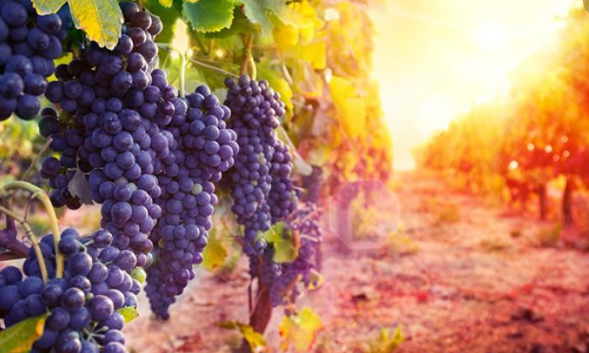 JESEN U VINOGRADU
Tin Kolumbić
Modrinom nebau ranu zoru,optočen zlatom,bijeli oblak je plutao.Na staroj klijeti golub je gugutao.
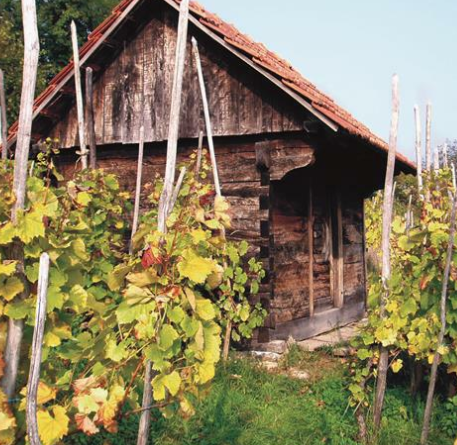 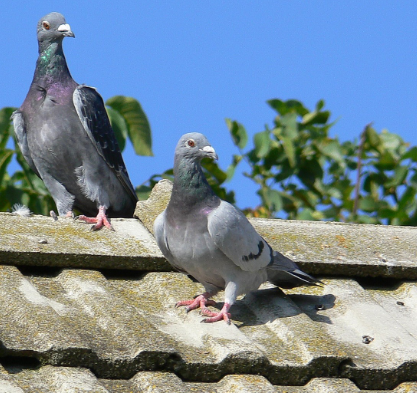 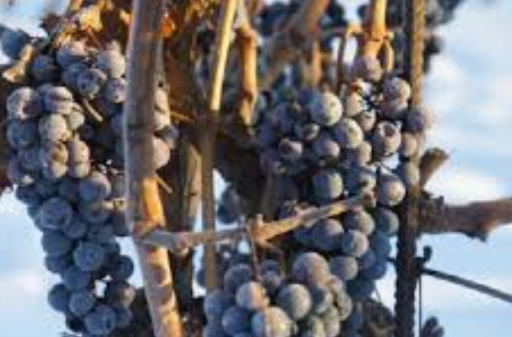 Do šarenog vinogradakos je šuteći doskakutao.Na lozu je sjeoi zrelo grožđe jeo.Kad je jesti stao,slatkim pjevomprijateljicu je zvao.
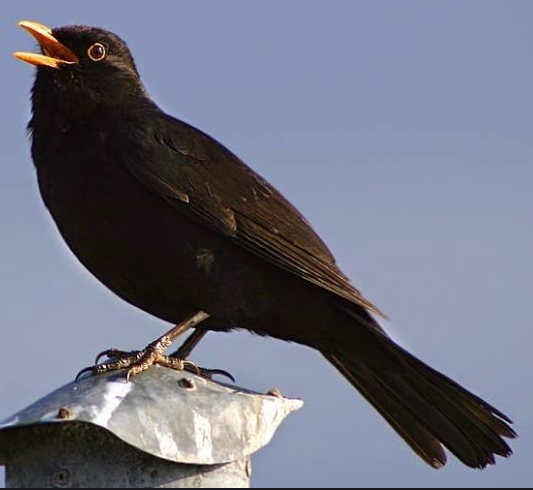 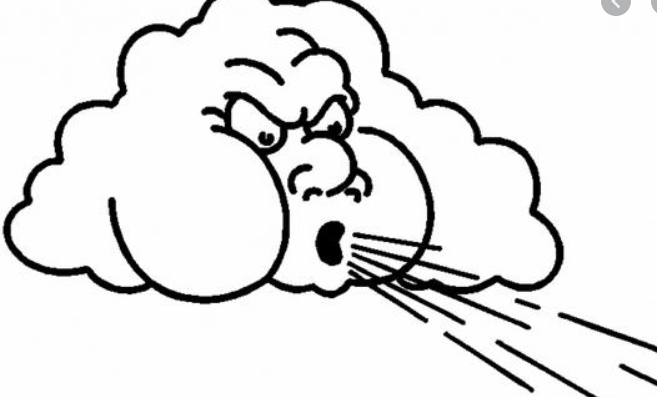 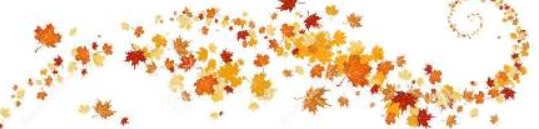 Jutarnji vjetariz daljine doskitaoi svaku lozunešto pitao.Radoznalom vjetru lišće je otkrivalošarene tajnešto ih je noću snivalo.
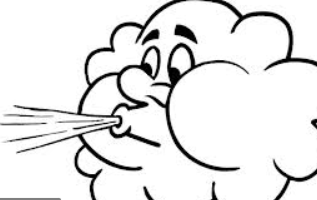 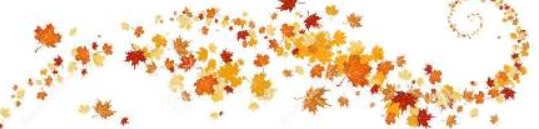 Kad je mlado Sunceradosno granulo,u obilju svjetlostisve je planulo.Kos i prijateljica,u lišću skriveni,radosno su pjevaliljepotom jesenizaneseni.
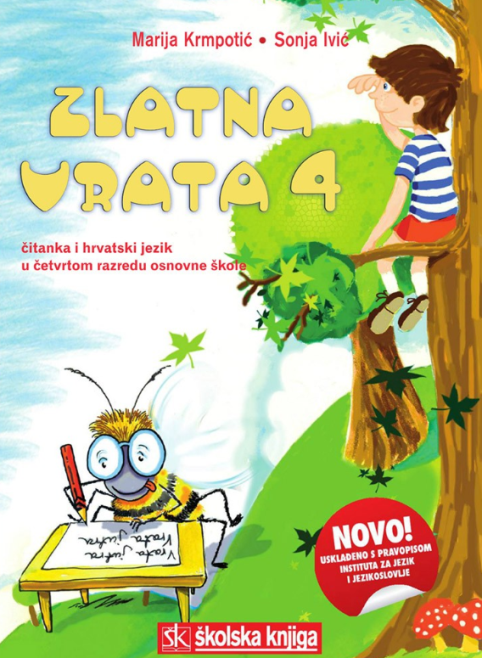 Otvori udžbenik na 26. strani i sam pročitaj još jednom pjesmicu te pomoću nje odgovori pitanja koja slijede.
Kakvo raspoloženje u tebi probuđuje pjesma?Koja je tema pjesme?Što saznaješ iz prve kitice?Kako je kos zvao svoju prijateljicu?Što je radio vjetrić u vinogradu?Pročitaj stihove koji govore kako je izledao vinograd kada je granulo sunce.
Što se tada čulo u vinogradu?Da si slikarica/slikar, koju bi pjesničku sliku naslikala/naslikao?NASLIKAJ!
Pjesnik je u pjesmi izrazio svoje vidne i slušne doživljaje.Vidni doživljaj spoznajemo osjetilom vida.Slušni doživljaj spoznajemo osjetilom sluha.
Dz: riješi 26. str. u RBSretno!!!
Prezentaciju izradili:Lota Belošević, 4.cVito Hrbud, 4.aP.S. izradili pod ljetnim praznicima